GROUP 3:            We Are Famliy
Group members: 
      Jerry林勤智, Vincent程育淇,Ray季韋銘,Eric張昇揚,Andy廖彥喆
Our Topic:Time stoper
Design concept
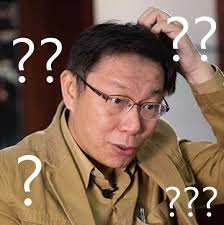 If you can stop the time, what will you do？
We can do……..
Or
Even we can do…………….
In positive site
OR
Conclusion
As you can see,time stopper can do bad things or good things,the worth of it is decided by ourselvies.
Next time,we will show what we ‘’really want to do’’ by using it in the video,hope you’’guys’’enjoy it.
SEE YA
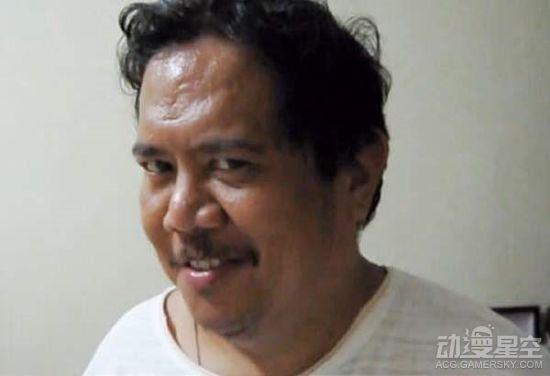 Bye Bye